Testing for Coronavirus
Objectives: 

To recognise that tests can be used to detect Coronavirus.
 
To use language connected to testing. 

To talk about how transmission to others can be limited by identifying people who are infectious.
Video Introduction
Watch COVID-19 Warriors Video Introduction
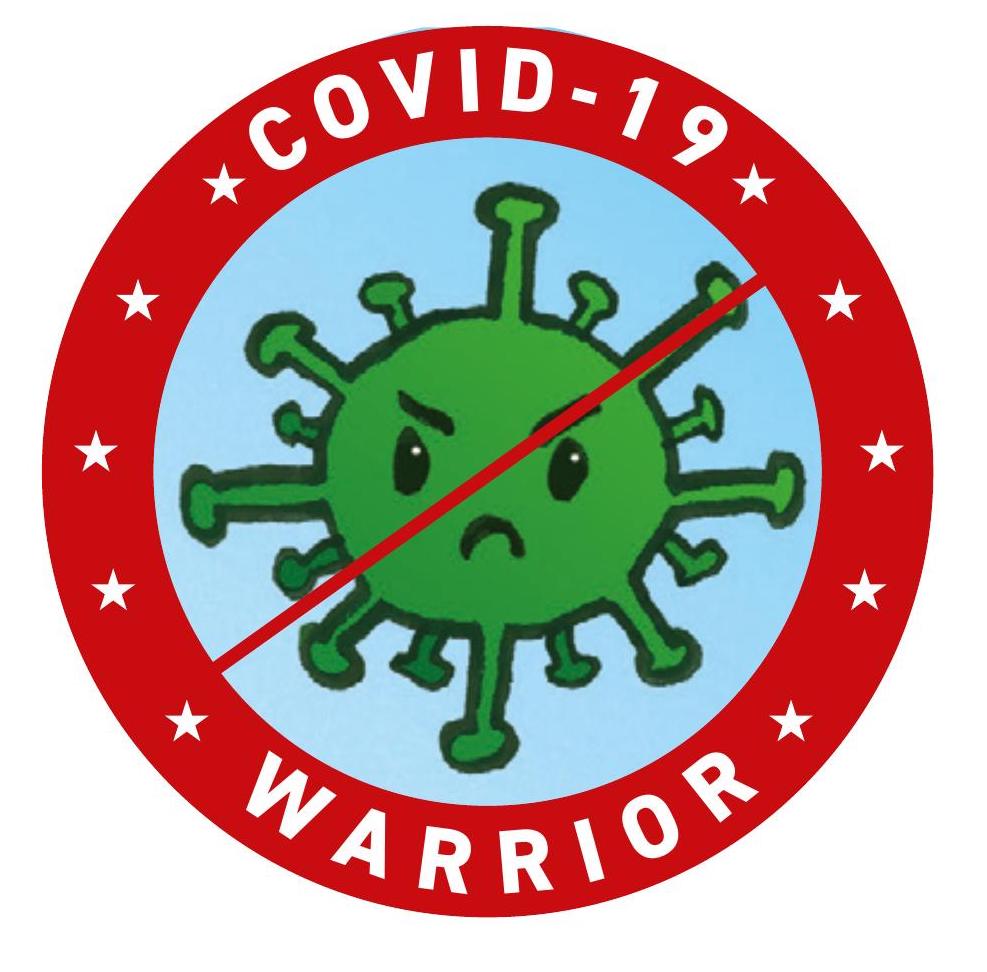 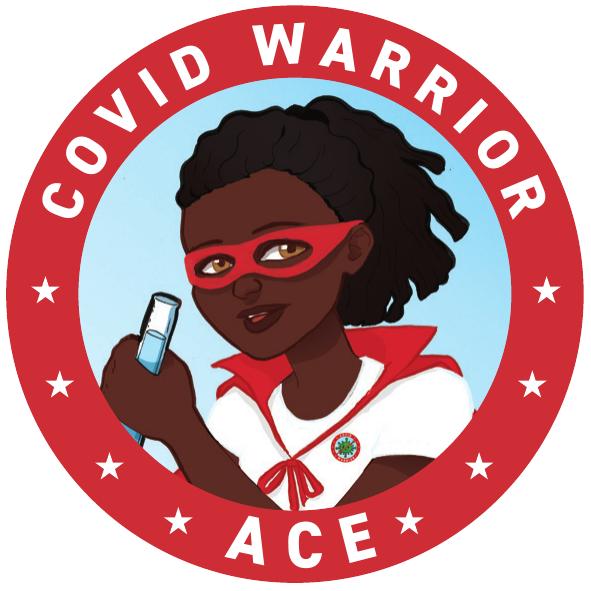 Main Activity
What do you remember about each test?
Saliva Test
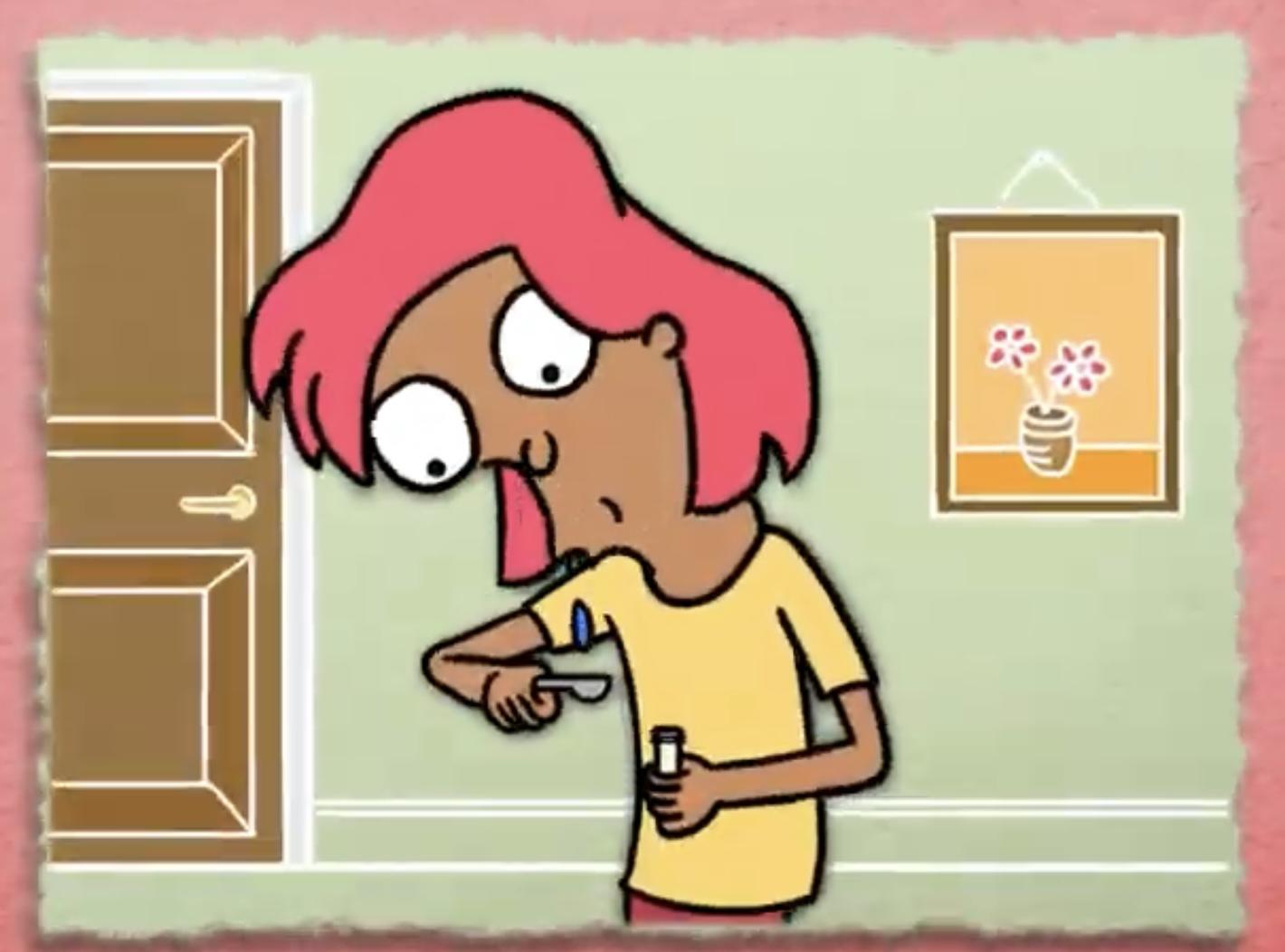 PCR
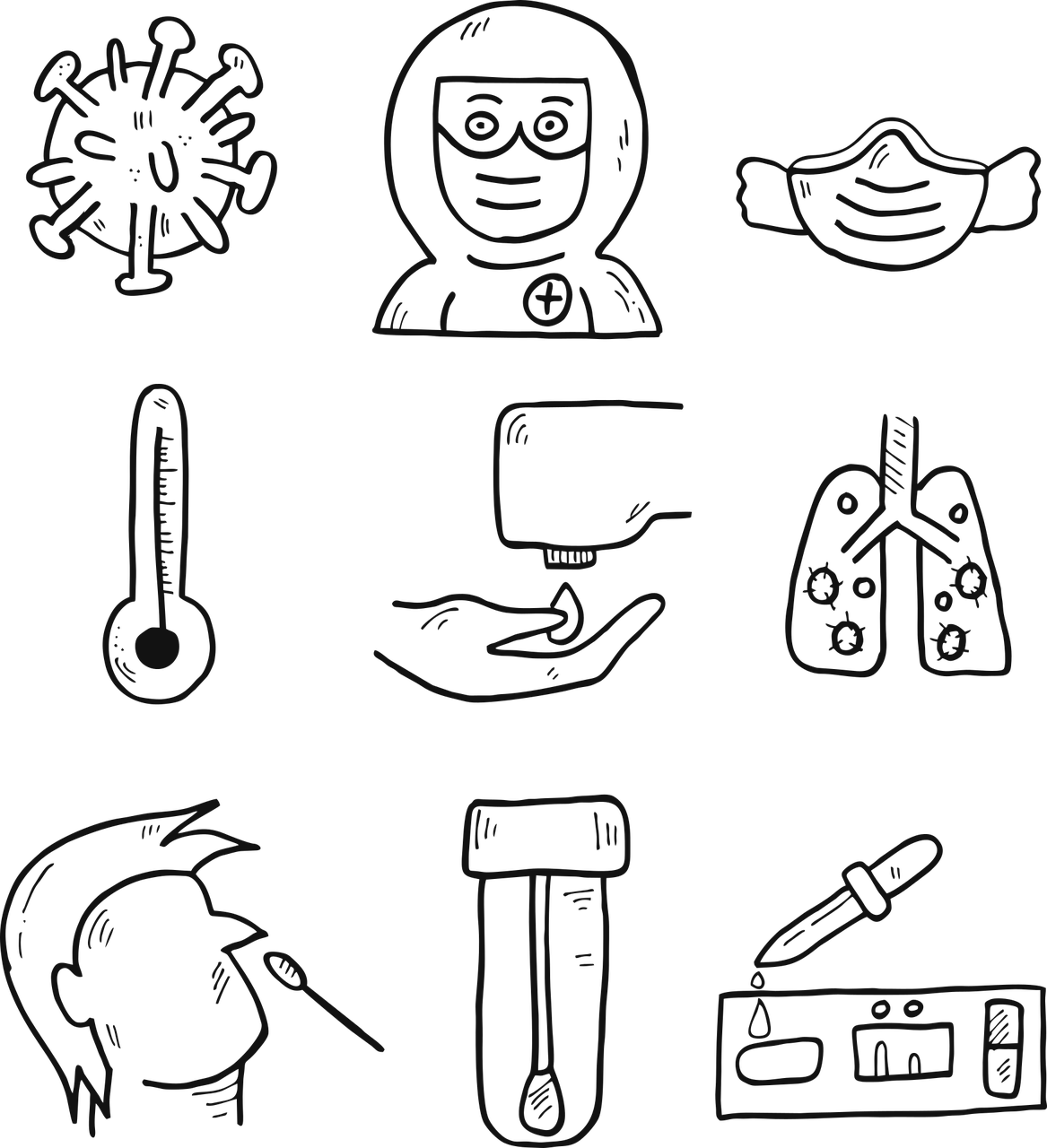 Lateral Flow
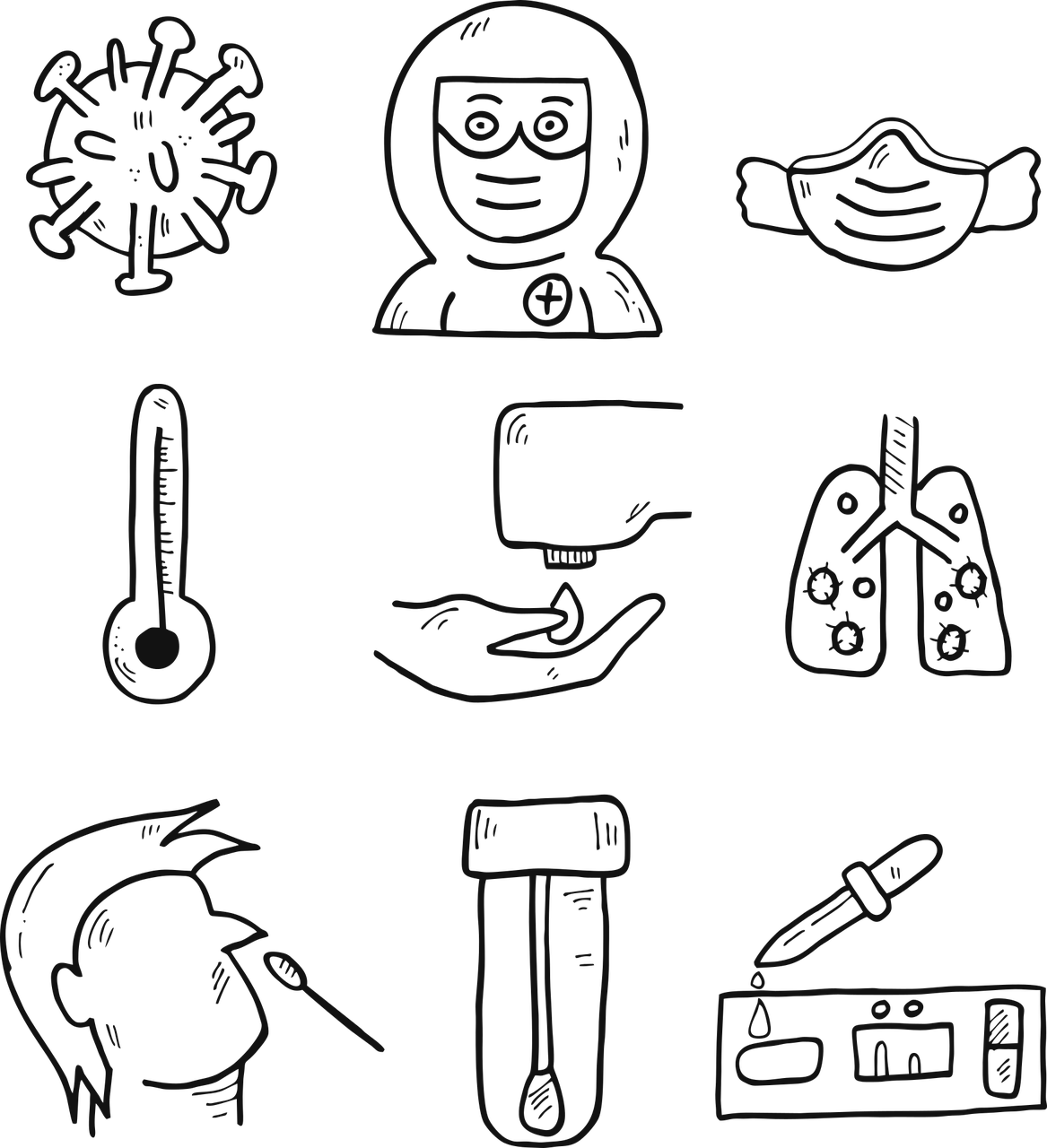 See how a Lateral Flow test works
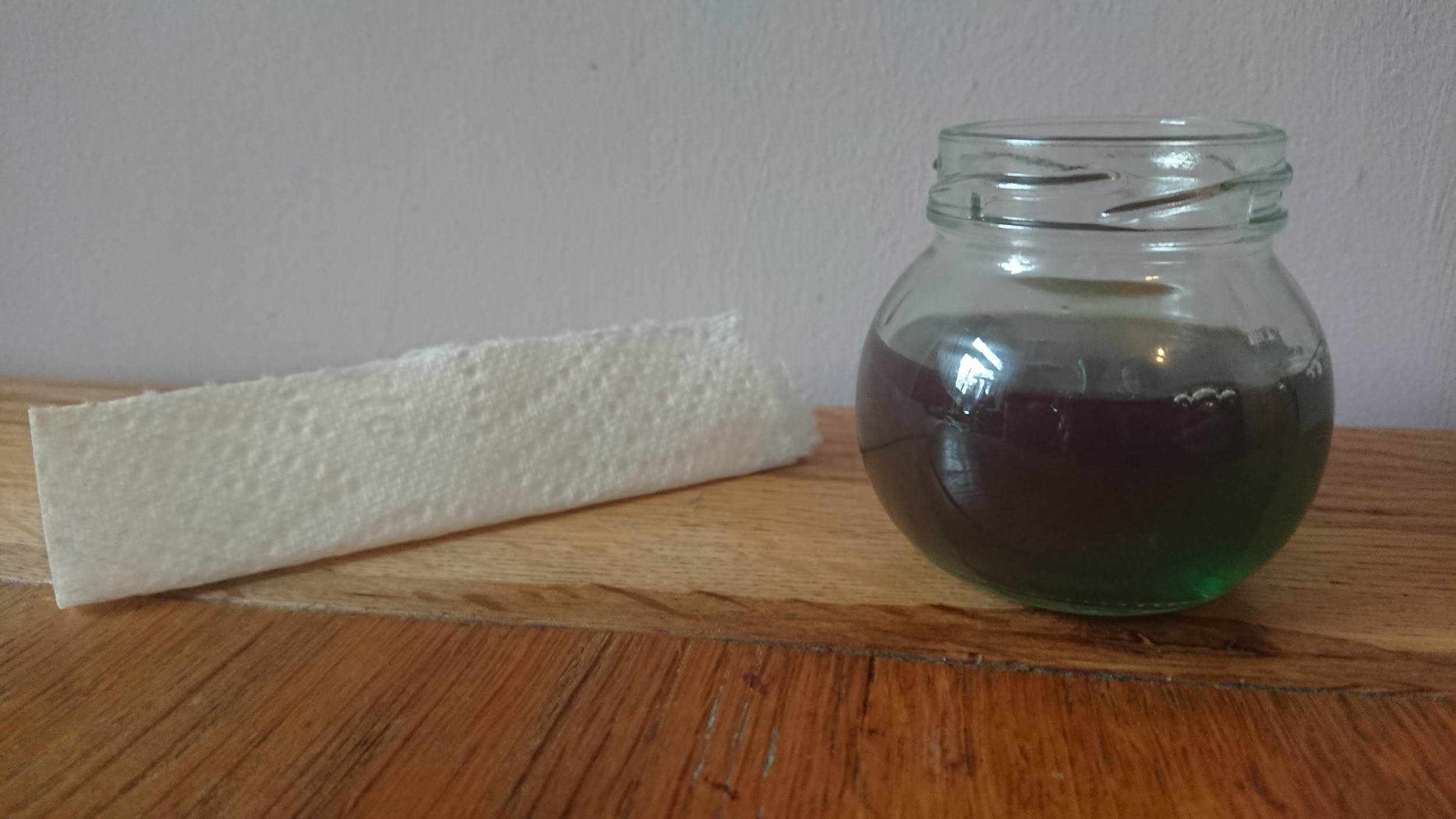 1
Fill a small jar with coloured water, and fold a piece of kitchen roll.
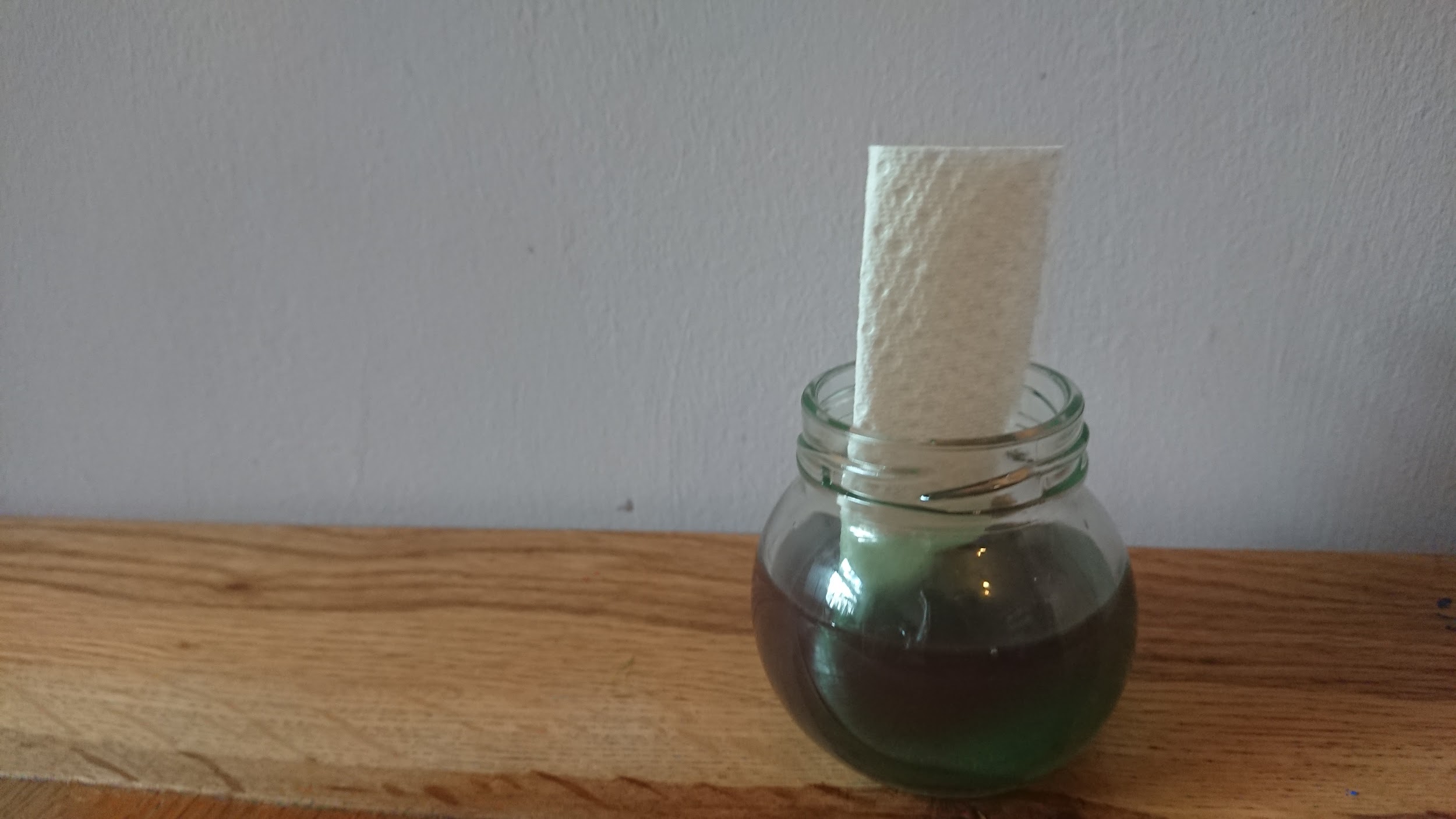 2
Put the kitchen roll into the jar.
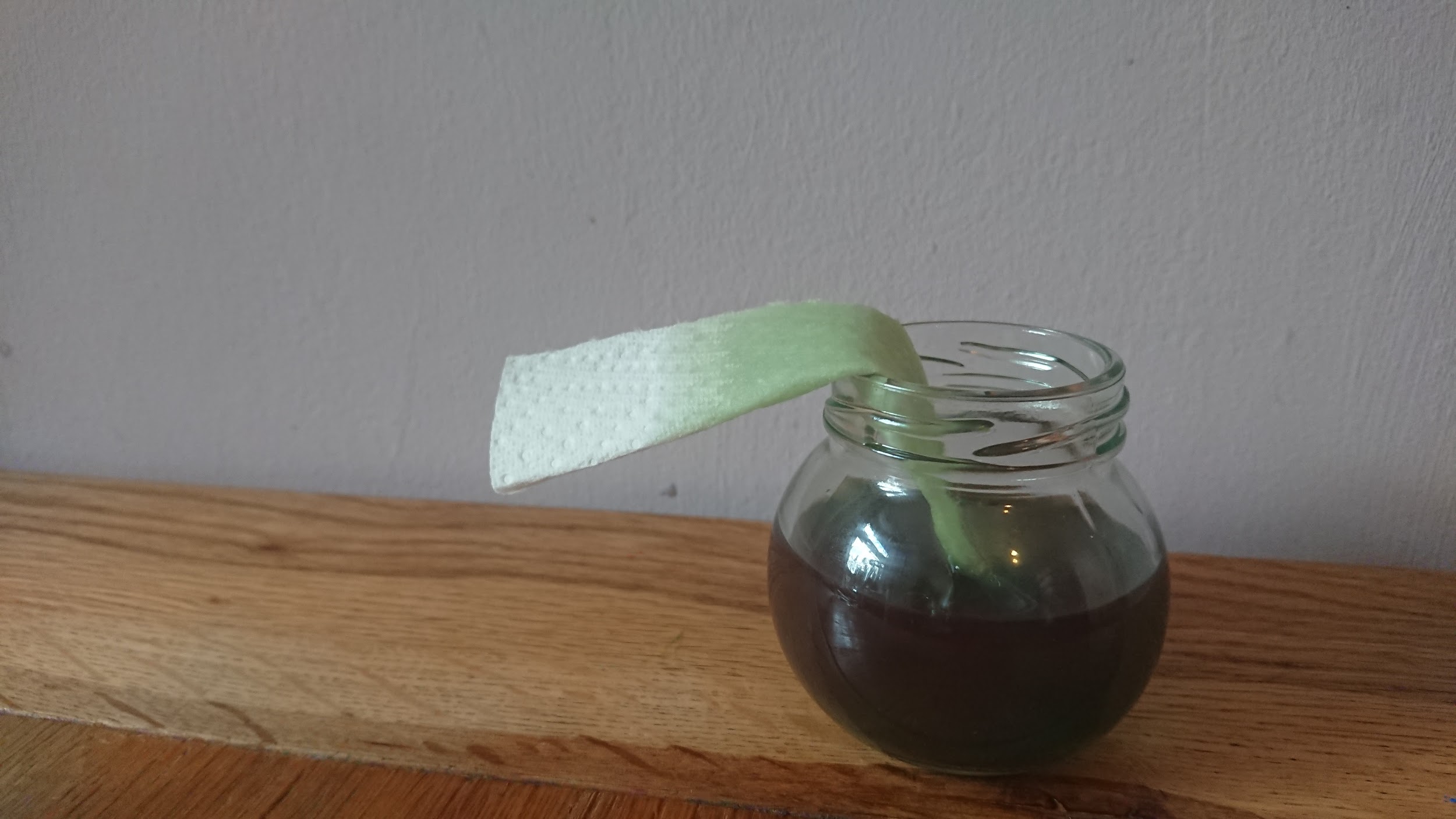 Watch the liquid travel up the paper… this is how a sample is absorbed by a Lateral Flow device.
3
COVID-19 Tests
Spit in a 
spoon
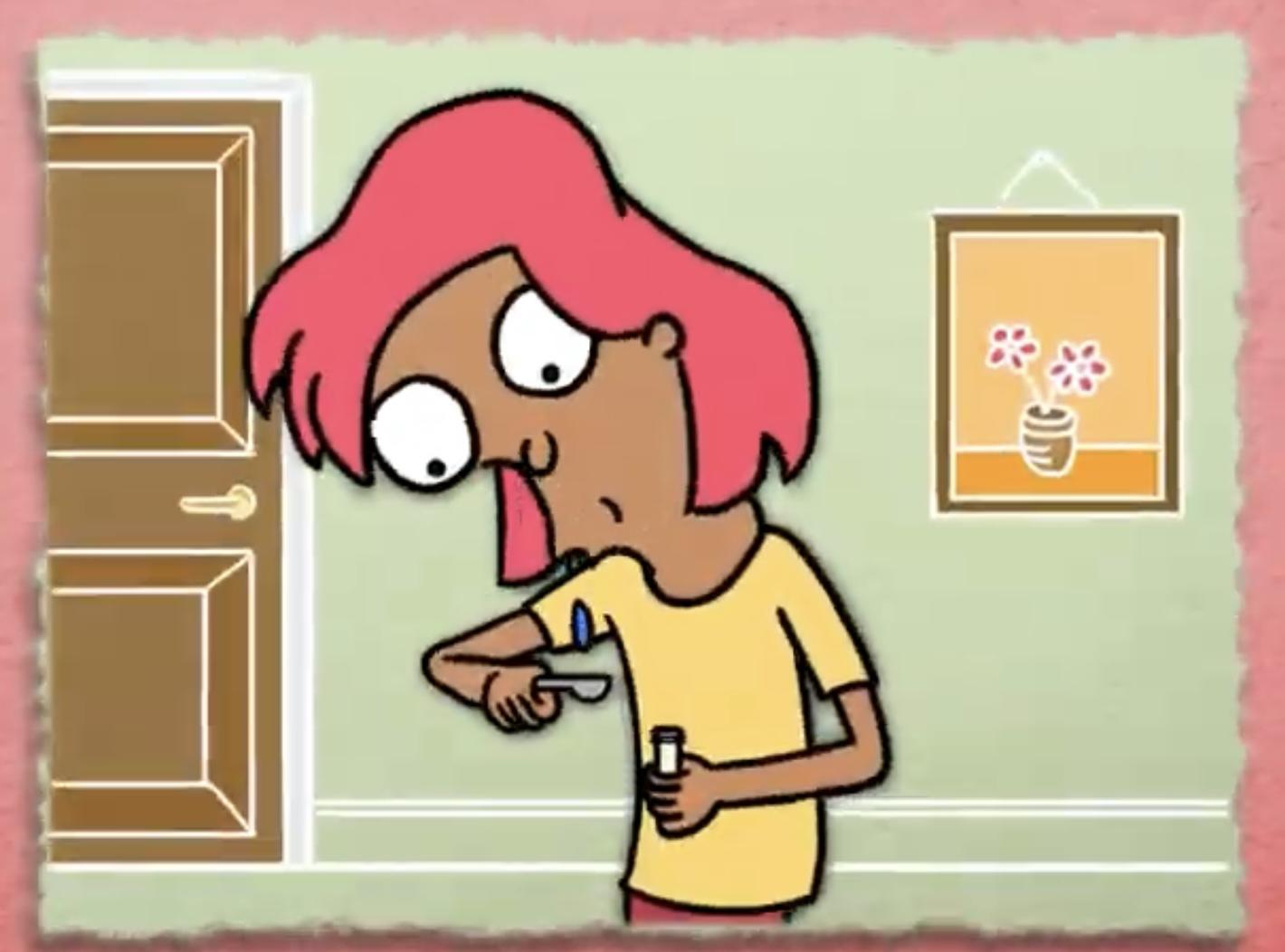 Taken
To a 
Lab
Taken
To a 
Lab
Use a swab
Use a swab
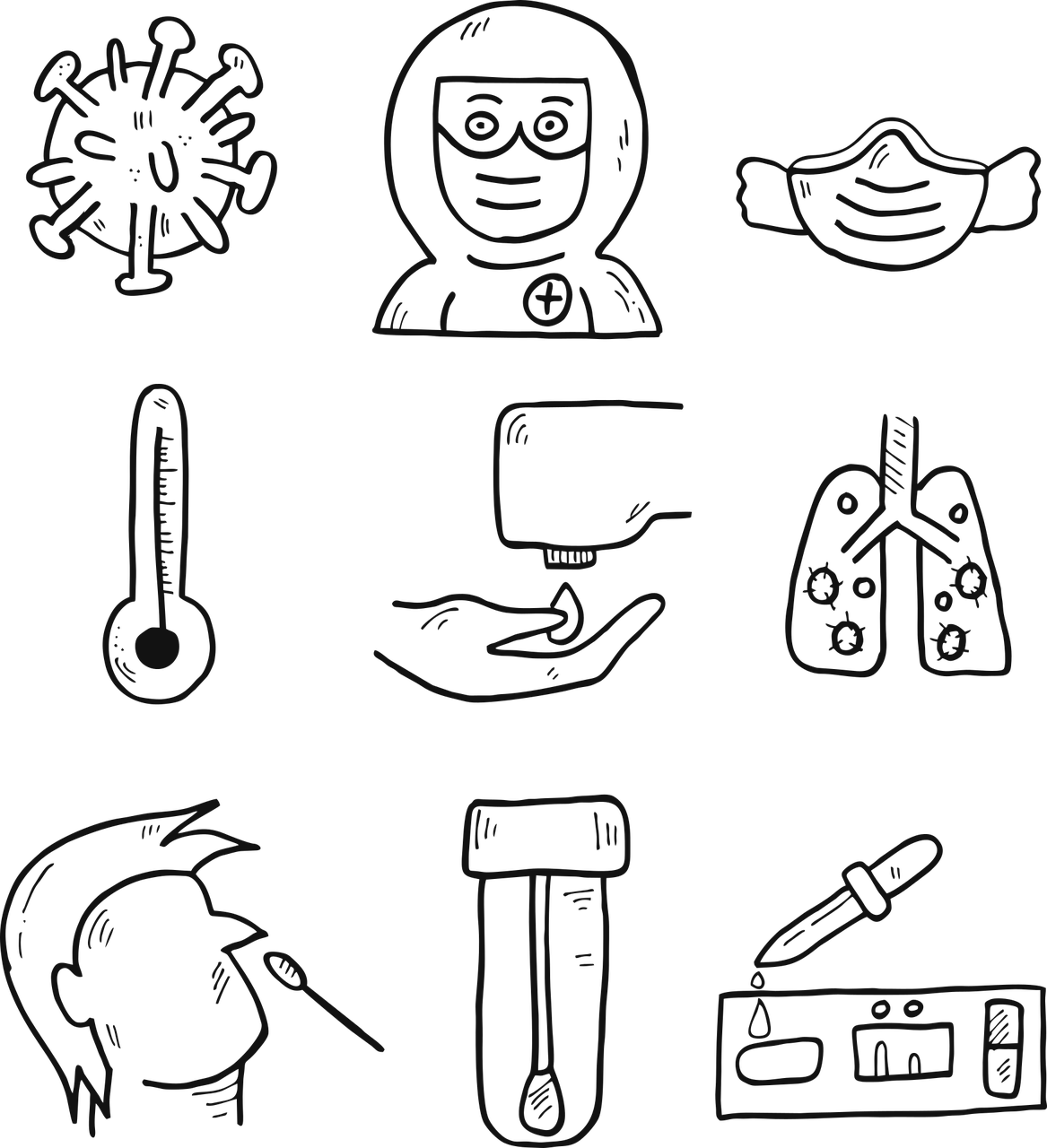 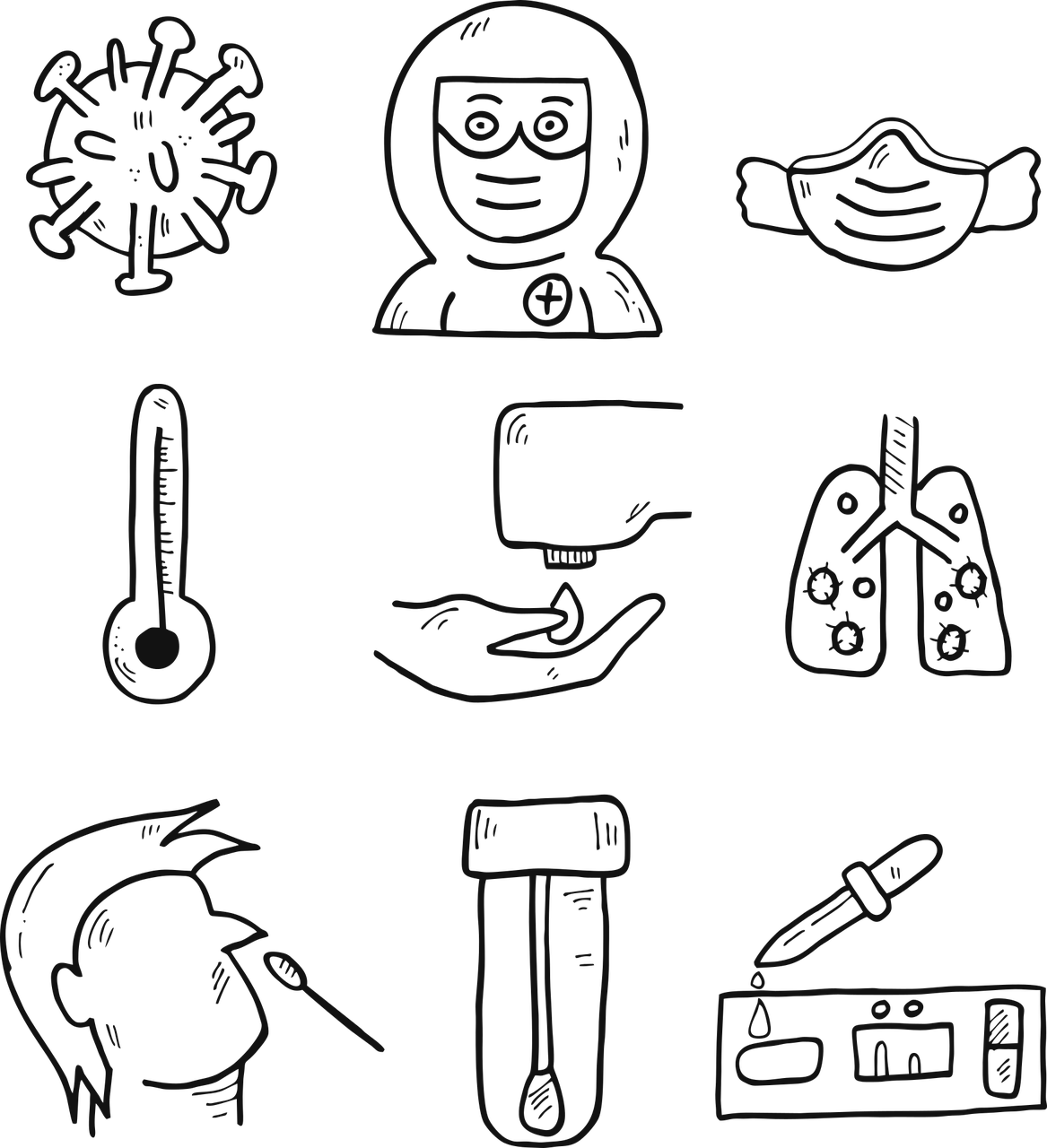 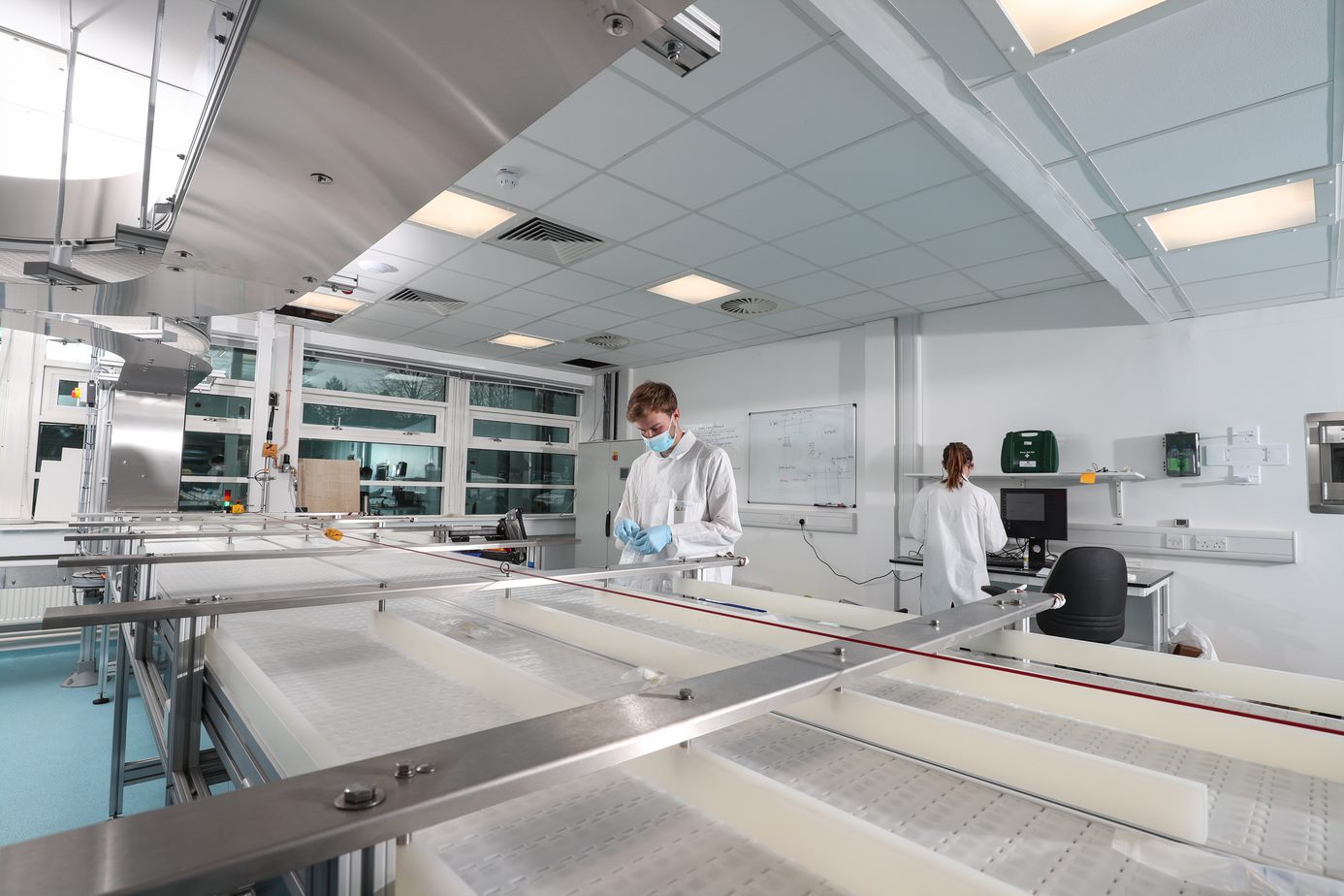 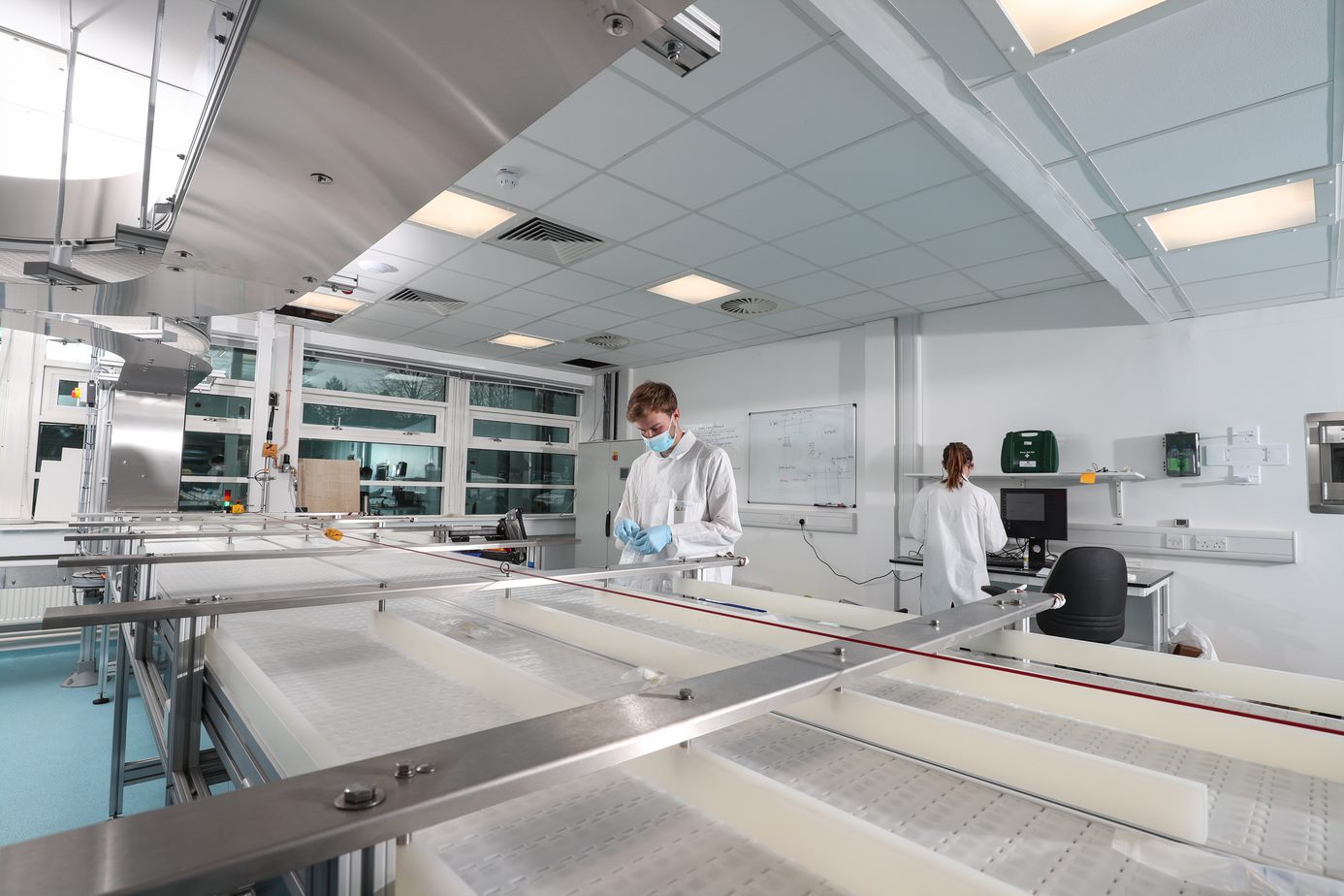 Home 
Device
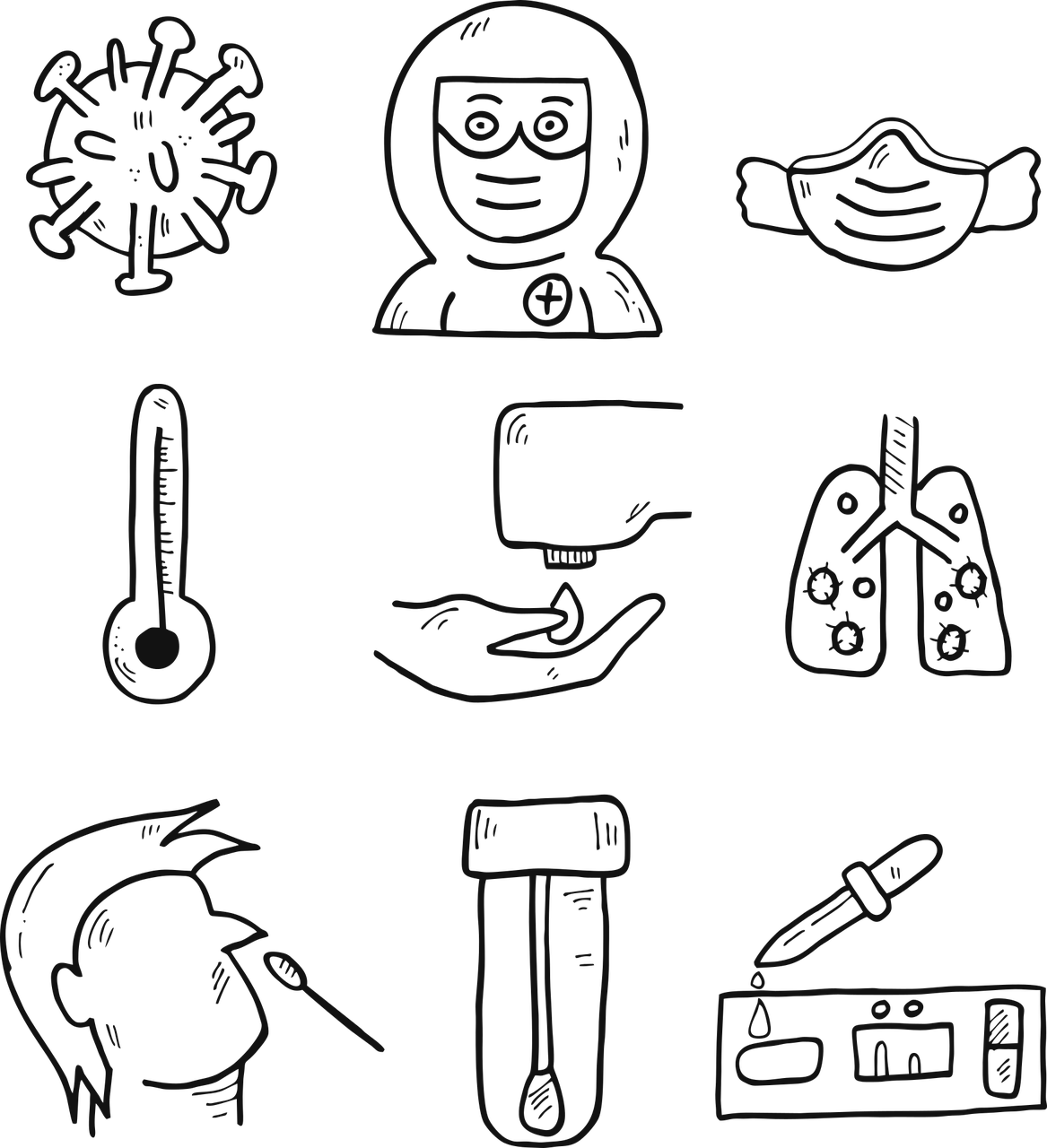 What have we learnt?
Why do people need to get a test when they have COVID-19 symptoms?

What are the differences between a lateral flow test, a PCR and a Saliva test?
Well done for learning about testing - one of the tools to fight COVID-19!
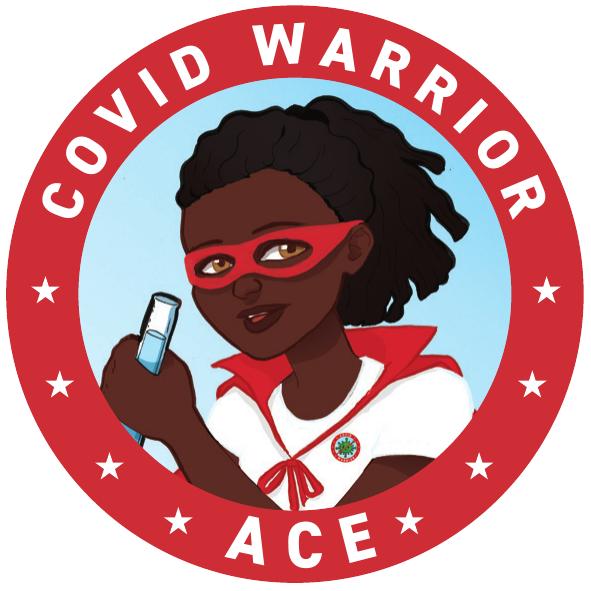 Extension Activities
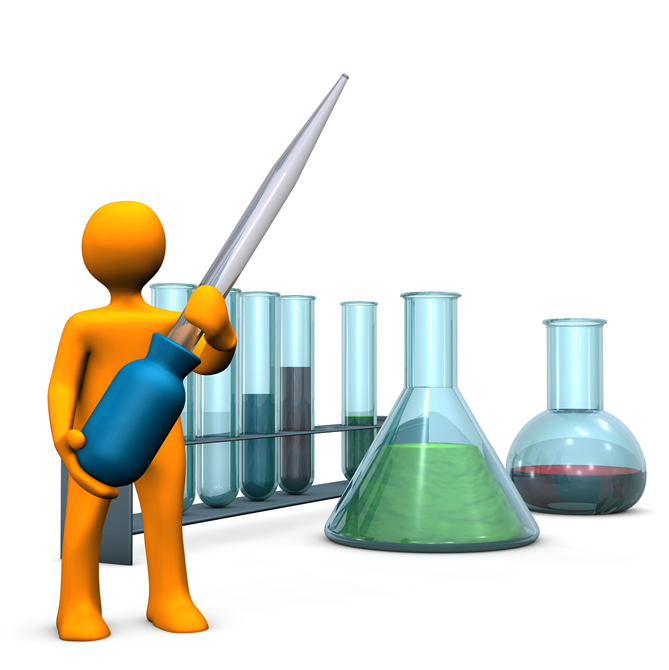 Make a model of a Lab - think about the robots that might be used.
Role play a drive-through testing centre using toy cars and a garage.
Spot the difference in the Lab:
https://static1.squarespace.com/static/5fa5248fcb87d6680ec908e6/t/5fd933e450d96b1a1c6412bb/1608070119474/Storicise-Key-Stage-3-Activity-SPOT-THE-DIFF.pdf
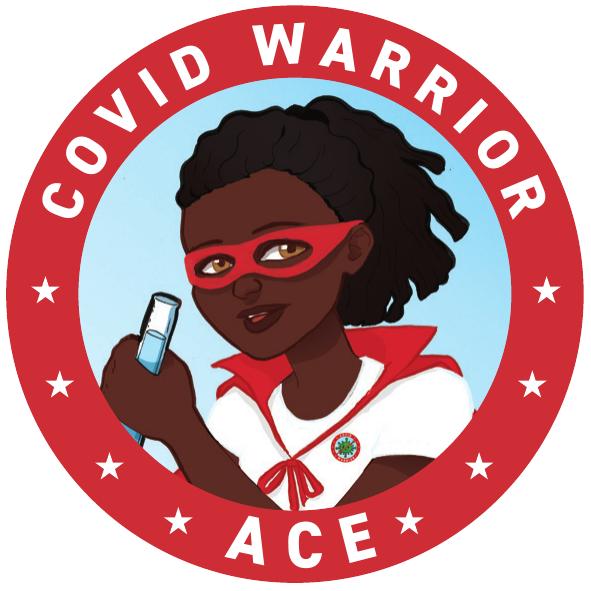 Bye, 
see you soon!